FRUITS
AT 
JDMC
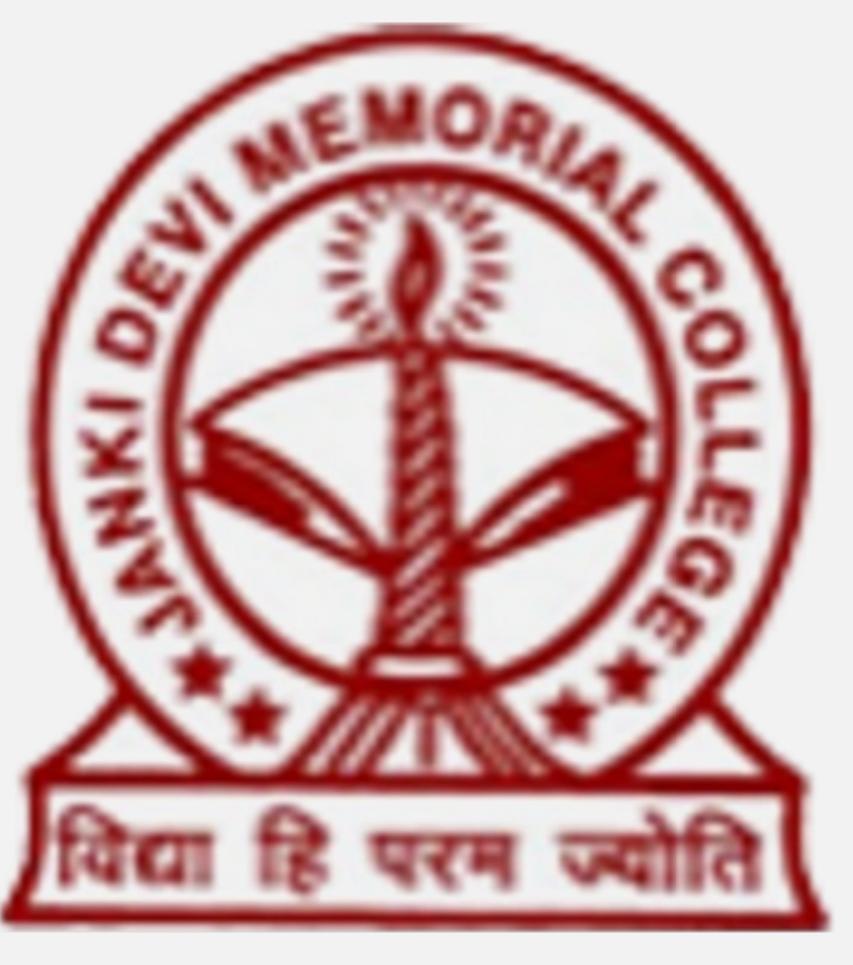 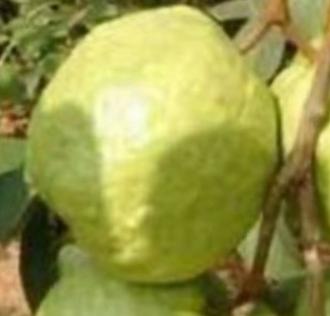 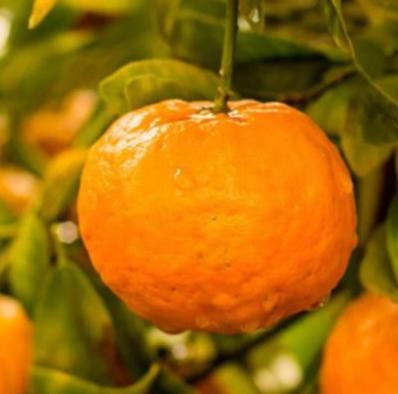 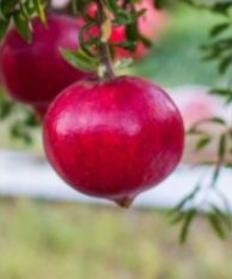 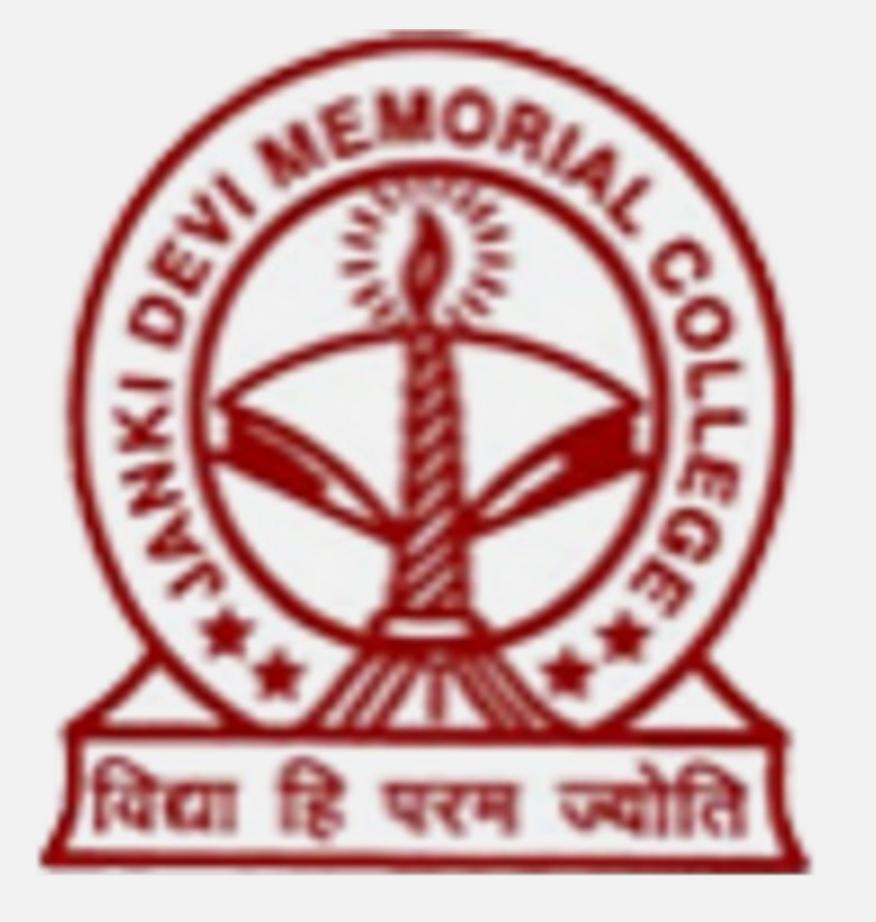 SCIENTIFIC NAME
Citrus reticulata

COMMON NAME
 orange 

INTERESTING FACTS
Oranges are truly an outstanding fruit. They are very healthy, cheap, and tasty, making them the ideal snack. In Texas, oranges are in season from 
September to April.
SCIENTIFIC NAME
Artocarpus heterophyllus 

COMMON NAME
Jackfruit

INTERESTING FACTS
Artocarpus heterophyllus Lam., which is commonly known as jackfruit is a tropical climacteric fruit, belonging to Moraceae family, is native to Western Ghats of India and common in Asia, Africa, and some regions in South America
SCIENTIFIC NAME
Mamey Sapote

COMMON NAME
Pouteria Sapote 

INTERESTING FACTS
Pouteria sapota, the mamey sapote, is a species of tree native to Mexico and Central America. The tree is also cultivated in the Caribbean. Its fruit is eaten in many Latin American countries. The fruit is made into foods such as milkshakes and ice cream.
SCIENTIFIC NAME
Psidium Guajava

COMMON NAME 
Guava

INTERESTING FACTS
Psidium guajava, the common guava,[2] yellow guava,[2] lemon guava,[2] or apple guava is an evergreen shrub or small tree native to the Caribbean, Central America and South America.[2] It is easily pollinated by insects; when cultivated, it is pollinated mainly by the common honey bee,
 Apis mellifera.
SCIENTIFIC NAME
Citrus

COMMON NAME 
Lemon

INTERESTING FACTS
The lemon (Citrus limon) is a species of small evergreen trees  in the flowering plant family rutaceae, native to Asia, primarily northeast india (assam)northern Myanmar or China.
SCIENTIFIC NAME
Morus indica

COMMMON NAME 
Shahtoot

INTERESTING FACTS
Shahtoot or Mulberry is a purple pink succulent fruit and can be found across India — from Karnataka, Andhra Pradesh to Himachal Pradesh and Punjab. The taste of each type may slightly vary from the other. This article curates Mulberry’s history, benefits and interesting facts related to it.
SCIENTIFIC NAME
Punica Granatum

COMMON  NAME 
Pomegranate

INTERESTING FACTS
The pomegranate is a fruit-bearing deciduous shrub in the family Lythraceae, subfamily Punicoideae, that grows between 5 and 10 m tall. The pomegranate
 was originally described throughout the Mediterranean region
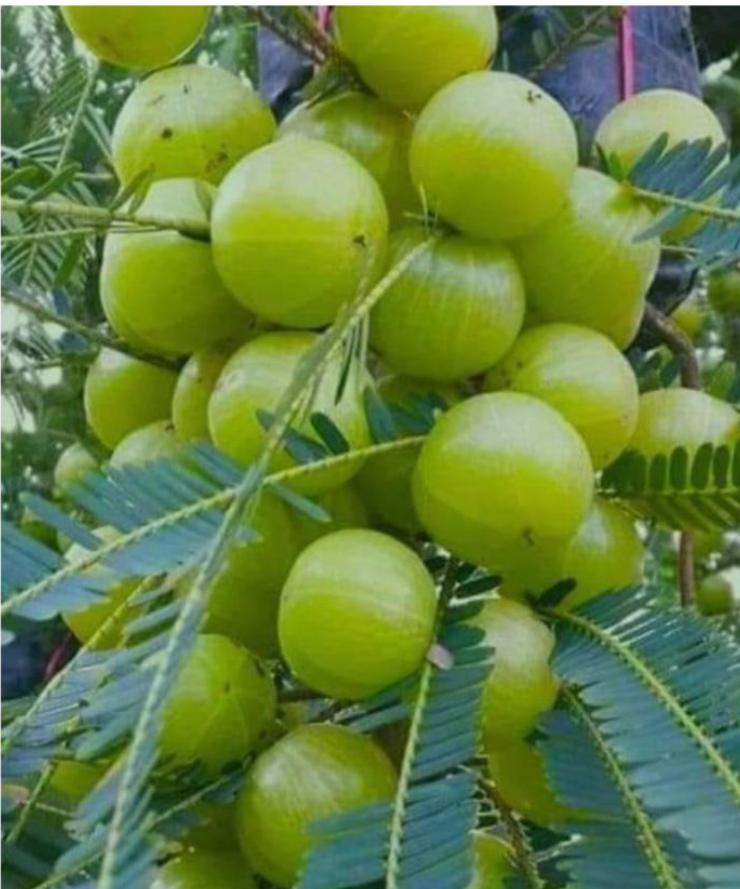 SCIENTIFIC NAME
Phyllanthus emblica

COMMON NAME 
Amla

INTERESTING FACTS
Phyllanthus emblica, also known as emblic, emblic myrobalan, myrobalan, Indian gooseberry, Malacca tree, or amla, from the Sanskrit आमलकी, is a deciduous tree of the family Phyllanthaceae.
 Its native range is tropical and southern Asia.
SCIENTIFIC NAME
Syzygium cumini

COMOOM NAME 
JAMUN

INTERESTING FACTS
Syzygium cumini ,commonly known as jambolana, java plum, black plum or jamun is an evergreen tropical tree in theflowering plant family myrtaceae
SCIENTIFIC NAME
Carica Papaya

COMOOM NAME 
Papaya

INTERESTING FACTS
The orange-yellow flesh of papaya
 is rich in vitamins and fibers.
 The tree starts bearing fruits 
with in 9-12 month of planting. 
it is recommended to harvest
 it early as it starts yellowing, 
eventually splitting open the fruit 
.